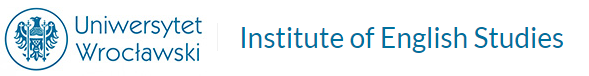 Witamy w Instytucie Filologii Angielskiej
Welcome to the Institute of English Studies
Introduction for 1st year students, 2024
Wydział Neofilologii (Faculty of Languages, Literatures and Cultures)
Dr hab. Justyna Ziarkowska, prof. UWr 
Acting Dean

Dr hab. Natalia Paprocka, prof. UWr
Acting Vice-Dean for Teaching and the Quality of Education
(deals with problems related to your course of studies)

Dr hab. Mateusz Świetlicki
Acting Vice-Dean for Student Affairs and Extramural Teaching
(scholarships, social issues)
Dziekanat  / Dean’s office
ul. św. Jadwigi 3/4 50-266 Wrocław 2nd floor, rooms 201-203 

Contact person: Ms Dorota Kanuś
dorota.kanus@uwr.edu.pl
tel. +48 71 375 21 50
ROOM 202
(Student IDs, invoices, contracts, applications to the Dean, diplomas)
Dean’s office: opening hours
Monday 10:00-14:00
Tuesday 10:00-14:00
Wednesday CLOSED
Thursday 12:00-15:00
Friday 10:00-14:00
Institute of English Studies
Prof. dr hab. Marek Kuźniak
Acting Head of the Institute

Dr Maja Lubańska
Acting Deputy Head for student affairs

IFA office: room 102
Ul. Kuźnicza 22

Elżbieta Cesarska
Ireneusz Kuboń (IT)
1.The election of year 1 head person
  (wybory Starosty pierwszego roku)
Podczas zebrania organizacyjnego nastąpi wybór STAROSTY ROKU. Z osobą tą mogą kontaktować się prodziekani w sprawach studenckich lub dyrekcja IFA/opiekun roku w celu przekazywania informacji dla całego roku.
Please, note that the head person must speak Polish fluently because he or she will be the contact person for various university authorities (communication usually conducted in Polish).
2. The Regulations of Studies at the University of Wroclaw
    (Regulamin Studiów w Uniwersytecie Wrocławskim)
Wszystkich studentów obowiązuje REGULAMIN STUDIÓW. Zachęcamy do zapoznania się z nim, gdyż są tam zawarte wszystkie informacje dotyczące studiowania – prawa i obowiązki studenta, a także np. warunki ukończenia studiów. Regulamin studiów dostępny jest na stronie internetowej Uniwersytetu (https://uwr.edu.pl),  oraz Instytutu (https://ifa.uwr.edu.pl/l)
All  students should abide by The Regulations of Studies available on the University’s and IFA’s websites - a document containing all the information pertaining to your studies, such as students’ rights and obligations or the graduation procedures and conditions.
2. The Regulations of Studies – important issues
Aby ukończyć studia licencjackie należy zdobyć 180 punktów ECTS, po 60 ECTS w roku, (±) 30 w semestrze (może być, np. semestr zimowy 28, a letni 32). W każdym semestrze studentowi przysługuje dopuszczalny deficyt 6 punktów ECTS z przedmiotów niekontynuowanych. Oznacza to, że może przejść na kolejny semestr z brakiem 6 ECTS, który trzeba nadrobić w kolejnym roku akademickim. Gdy student nie zalicza przedmiotu kontynuowanego jest ponownie wpisywany na ten sam semestr i może realizować maksymalnie 3 przedmioty z wyższego semestru. W każdym z wymienionych przypadków konieczne jest złożenie podania o powtarzanie do końca sesji poprawkowej.

To obtain a BA diploma, the student must earn 180 ECTS points, 60 ECTS points per year, (±)30 per semester. There is a maximum 6 point deficit tolerance each semester, which applies only to the courses that are not continued in the following semester. If a student fails a continued course, he/she is re-enrolled in the same semester and can take a maximum of 3 subjects from the higher semester. In each of these cases, the student must submit an application for repetition by the end of the retake exam session.
Podania
W przypadku niezaliczenia przedmiotu lub niezdania egzaminu należy złożyć w Dziekanacie wniosek o powtarzanie przedmiotu. Wniosek musi być w pierwszej kolejności zaopiniowany przez zastępcę Dyrektora ds. dydaktycznych.
PODANIE NALEŻY ZŁOŻYĆ NAJPÓŹNIEJ DO KOŃCA SESJI POPRAWKOWEJ.

Wzory podań  znajdują się na stronie: https://neofilologia.uwr.edu.pl/studenci/wzory-wnioskow/
Application forms
To repeat a course or an exam, the student will have to submit an application BY THE END OF THE RE-TAKE EXAMINATION SESSION.

Application forms are available on the website:
https://neofilologia.uwr.edu.pl/studenci/wzory-wnioskow/
2. The Regulations of Studies – important issues
Wg regulaminu studenci mają obowiązek zaliczyć ćwiczenia/konwersatoria /wykłady niekończące się egzaminem przed sesją. Wpis do protokołu musi być zrobiony przez prowadzącego zajęcia do końca okresu zajęć dydaktycznych. Na zdobywanie zaliczeń po zakończeniu zajęć trzeba uzyskać zgodę prodziekan ds. dydaktyki prof. Natalii Paprockiej. O przedłużenie można się starać tylko w uzasadnionych przypadkach (np. długotrwała choroba, zwolnienie lekarskie, pobyt w szpitalu).

All students must obtain a passing grade in all courses, except for lectures that end with an exam, by the begining of the examination session. In justified cases (e.g. long-term illness, hospital stay, etc), the student can request an extension of the deadline (no later though than the end of the examination session) by applying to the Vice-Dean for Teaching, prof. Natalia Paprocka.
3. The program of studies 
(available at https://ifa.uwr.edu.pl/)
Na 2 roku studenci dokonują wyboru specjalności: Globalne kultury i odmiany języka angielskiego, specjalność tłumaczeniowa lub Język angielski w komunikacji profesjonalnej. Wyboru dokonuje się poprzez zapisy na odpowiednie zajęcia w USOS. 

At the beginning of the second year, the students choose one of the following programmes: Global English cultures and languages, translation studies, or English in professional communication. The decision is made by signing up for the respective courses in the USOS.
Kwalifikacje do wykonywania zawodu nauczyciela języka angielskiego
Dodatkowo (opcyjnie) można realizować moduł przygotowujący do wykonywania zawodu nauczyciela języka angielskiego. Zajęcia zaczynają się w drugim semestrze studiów. Program modułu dostępny jest na stronie IFA. Student zainteresowany realizowaniem tego modułu powinien na początku drugiego semestru (letniego) złożyć w Dziekanacie podanie, adresowane  do prof. Natalii Paprockiej, Prodziekan ds. dydaktyki stacjonarnej, o włączenie przedmiotów modułu do programu kształcenia (wzór podania na stronie, w pierwszej kolejności podanie musi być zaopiniowane przez zastępcę Dyrektora IFA ds. dydaktycznych). Student nie ponosi żadnych opłat z tytułu realizowania modułu nauczycielskiego (gdy jest włączony do programu kształcenia). Osoby zainteresowane zdobyciem kwalifikacji do nauczania w szkole muszą zrealizować moduł nauczycielski na studiach I i II stopnia (licencjackich i magisterskich). 
Koordynatorem modułu nauczycielskiego w IFA jest dr Agata Słowik-Krogulec.
Teaching qualifications
Optionally, students may select a teacher training module. The classes start in the second semester. The programme is available on the website. If you would like to take this module, you need to submit an  application to the Vice-Dean for Teaching - prof. Natalia Paprocka. The application form is available on our website. The application has to be approved and signed by the Institute Deputy Head for Student Affairs.  There is no additional charge for the teaching training.

Earning full teaching qualifications requires the completion of both BA and MA teacher training modules. The first qualifies teachers for primary schools and the second - for secondary schools; however, completing the BA teacher training is an introductory requirement for the MA one. To become a teacher in Poland, one must have an MA diploma.
Dr Agata Słowik-Krogulec  is the coordinator of the teacher training at IFA.
4. Lektorat
Na studiach licencjackich dziennych studenci realizują 180h lektoratu j. obcego nowożytnego, innego niż język studiowany (3 semestry po 60h: semestr 2, 3 i 4). Lektorat kończy się egzaminem, a student jest zobowiązany uzyskać biegłość językową na poziomie min. B1 lub max. B2 wg ESOKJ. Z tego względu lektorat nie zaczyna się od zera, ale od poziomu A2.1. Oznacza to, że studenci muszą kontynuować j. obcy, którego naukę rozpoczęli w szkole średniej.
Z lektoratu zwalnia certyfikat potwierdzający znajomość języka na poziomie B2, świadectwo matury międzynarodowej lub dyplom odpowiedniej filologii.
Lektorat - j. rosyjski, francuski, włoski i hiszpański
Na zajęcia z j. rosyjskiego, francuskiego, włoskiego i hiszpańskiego studenci uczęszczają do Studium Praktycznej Nauki Języków Obcych UWr. Zapisy na zajęcia przez usos w terminach wyznaczonych przez SPNJO, termin zajęć jest ustalony przez SPNJO, wolny blok jest uwzględniony w planie zajęć. Studenci, którzy zdecydują się na wybór jednego z języków romańskich lub rosyjskiego przystępują do testu kwalifikacyjnego online w  w listopadzie 2024. 
Więcej informacji na stronie Studium: https://spnjo.uwr.edu.pl
Lektorat z języka niemieckiego w IFA
Na miejscu w IFA studenci realizują lektorat z j. niemieckiego. Zapisy w usos tak jak na wszystkie inne zajęcia, zajęcia są wkomponowane w plan zajęć w IFA.
W semestrze 1 istnieje możliwość zapisania się na kurs wyrównawczy z j. niemieckiego (zajęcia fakultatywne: język niemiecki A1). Zajęcia są nieobowiązkowe. Oferta jest skierowana w pierwszej kolejności do osób, które nie uczyły się wcześniej języka obcego innego niż j. angielski, lub uczyły się go tak dawno, że nie są w stanie rozpocząć lektoratu w semestrze 2 od poziomu A2.1. Wymagana jest minimalna liczba uczestników (12 osób), aby kurs został uruchomiony. Zapisy na te zajęcia odbędą się w USOS w tym samym czasie co zapisy do grup: 27-29 września 2024.
4. Foreign language course (“lektorat”)
Your BA studies programme includes 180 hours of a foreign language course (60 hours per semester, semesters 2, 3 and 4). The course ends with an exam: the minimum level of proficiency required is B1 (intermediate), the maximum level is B2 (upper intermediate). Therefore the foreign language course starts from the A2 (pre-intermediate) level.
German
The German classes take place at the Institute and the schedule is coordinated with your other subjects. To sign up for German, use USOS just like for other courses. 

If you have never learnt a foreign language other than English, and you will not be able to take a foreign language in semester 2 starting from A2 level, you can take a remedial German class in semester 1 (German A1). The course will start if at least 12 students sign up for it. To take up this course, please sign up via USOS. The registration starts on 27th September and ends on 29th September.
French, Spanish, Italian and Russian
French, Spanish, Italian or Russian classes are held at the Foreign Language Centre, situated just round the corner from our Institute (the address is Pl. Biskupa Nankiera 2/3. 50-140 Wrocław). The schedule of the courses held at the Foreign Language Centre is coordinated with your schedule at IFA. If you choose one of those courses, you need to take an online placement test in November (the exact date to be confirmed by the FLC).

More information at https://spnjo.uni.wroc.pl/pl/
5. The compulsory Polish language course 
for foreign students
Foreign students, apart from taking the foreign language course mentioned above, must take the Polish language course at the Polish Language and Culture Learning Centre, situated within a 5 min. walking distance from IFA (the address is Pl. Nankiera 15, 50-140 Wrocław). The Polish language course is a four-semester course that starts from the first semester of studies. It ends with an exam at B2 level, for which you will earn 8 ECTS points. You need to sign up for the course in USOS. 
Please contact the Polish Language and Culture Learning Centre for more information.
http://www.sjpik.uni.wroc.pl/pl
6. USOS - zapisy na zajęcia
Skrót USOS oznacza ‘uniwersytecki system obsługi studiów’. Każdy student musi być zapisany na wszystkie zajęcia w USOS (tylko wtedy jej/jego nazwisko znajdzie się w protokole zaliczeniowym); przedmiot raz wybrany (nawet ponadprogramowy) staje się obowiązkowym do zaliczenia, a w razie braku zaliczenia do (odpłatnego) powtórzenia. Nie ma możliwości wypisania się z przedmiotu pod koniec semestru. Zapisy w USOS są możliwe w konkretnym terminie (potem na zajęcia zapisuje informatyk tylko i wyłącznie w ramach dostępnych miejsc). Terminy zapisów są podane w kalendarzu rejestracji w USOS: Kalendarz rejestracji - AKTUALNOŚCI - USOSweb (uni.wroc.pl)
Zapisy w semestrze zimowym 2024/25
Zapisy zostaną uruchomione 27 września o godz. 16:30, zakończą się 29 września o godz. 23:59.
Studenci 1 roku studiów licencjackich zapisują się do wybranej grupy (plan zajęć dostępny jest na stronie).
W tym samym terminie można zapisać się na zajęcia z języka niemieckiego A1 (opcyjne, dla chętnych).
USOS - enrollment on courses
USOS is the name of the university central computer network, which all students have access to. Students have to enroll on courses via USOS (a necessary condition for earning a credit for each course); any subject once selected (enrolled into) becomes obligatory (the student needs to get a passing grade otherwise s/he will have to retake the course, which s/he will have to pay for). The USOS system allows enrollment into courses only at specified time periods. After the deadline, students have to contact our IT specialist, and the enrollment depends on the availability of  places on selected courses. The registration calendar is available in USOS in the news section (the menu on the left).
The registration in the winter semester 2023/24
The registration starts on 27th at 16:30 and ends on 29th September 2024 at 23:59.
Year 1 students register for a group. Optionally you can sign up for German A1 (a remedial course).
The timetable is available at ifa.uwr.edu.pl
7. Sylabusy (the syllabi)
Na każdych zajęciach studenci zostaną zapoznani z sylabusami, sylabusy zostaną też umieszczone przez prowadzących w USOSie. Bardzo ważne jest, aby studenci zapoznali się z treścią sylabusów, znali zaplanowane efekty uczenia się i wartość punktów ECTS przyznaną danemu kursowi, gdyż po każdym semestrze będą proszeni o ocenę zajęć (w formie ankiety dostępnej w USOS – zachęcamy do podzielenia się swoją opinią!).
The course syllabi can be found in the USOS and will also be presented at the beginning  of the semester by your course instructors.  The syllabi contain important information, well worth a careful study, like the ECTS points or the learning outcomes, which will help the participants to evaluate the course at the end of the semester (via USOS). Filling in the USOS course evaluation surveys is not compulsory, but your opinion matters to us - please share it.
8. Obowiązkowe szkolenie BHP (on-line)
Obowiązkowe szkolenie BHP odbędzie się w formie e-learningu w terminie od 15 września do 31 października 2024. BRAK ZALICZENIA SZKOLENIA SKUTKUJE NIEZALICZENIEM PIERWSZEGO SEMESTRU STUDIÓW.
Szkolenie jest dostępne pod adresem:  https://e-edu.cko.uni.wroc.pl 
Klucz dostępu: BHP_2024/25PL
Wszelkich informacji w sprawie szkolenia udziela Dział Bezpieczeństwa i Higieny Pracy oraz Ochrony Przeciwpożarowej – tel.: (71) 375-24-89.
Pomoc techniczna: cko@uwr.edu.pl 
Oceny ze szkolenia BHP nie można przepisać.
Compulsory health and safety training
An on-line health and safety training: 15th September – 31st October 2024
You cannot go to semester 2 without passing your health and safety training.
The training is available at https://e-edu.cko.uni.wroc.pl
Access key: HaS_2024/25EN
The information on health and safety training is provided by the Department of Health and Safety and Fire Protection - (71) 375-24-89. 
Technical support: cko@uwr.edu.
9. The library
The online library training is available at 
https://e-edu.uwr.edu.pl/course/view.php?id=19041
from 14th October until 14th November 2024. The training is obligatory for all first year students. You need to sign up to the library to complete the training.
The information on how to use the library is also available at
https://ifa.uwr.edu.pl/biblioteka/
The library training login instructions
Go to the platform: https://e-edu.uwr.edu.pl/course/view.php?id=190412
Sign up for the course using the access key: SzkBibIFA24/25
Read the materials and complete the test. 
Check your result after completing the test.
Please do not forget to sign up to the library.
You have time to complete the training from 14th October until 14th November 2024.
If you have any questions about the library training please contact Ms Ewa Jangas at IFA’s library.
10. Opiekun pierwszego roku studiów dziennych
1st year tutor
W razie sytuacji problemowej proszę kierować się w pierwszej kolejności do OPIEKUNA ROKU, a jest nim mgr Marek Herda, w drugiej kolejności (czyli w razie poważniejszych kłopotów) do zastępcy Dyrektora IFA ds. dydaktycznych, którym jest dr Maja Lubańska.
Please, contact the 1st year tutor, mgr Marek Herda with questions or problems. Alternatively, you can also contact the Institute Deputy Head for Student Affairs, dr Maja Lubańska.
11. About our website: https://ifa.uwr.edu.pl/
Wszystkie najważniejsze informacje dydaktyczne zamieszczone są na stronie Instytutu: https://ifa.uwr.edu.pl/ oraz na stronie Wydziału Neofilologii: www.neofilologia.uwr.edu.pl. Między innymi: regulamin studiów, informacje o przepisywaniu i uznawaniu ocen, zaliczeniu semestru z deficytem punktowym, reaktywacji na studia, dyplomowaniu, czy organizacji roku akademickiego. Na stronie IFA oraz na stronie Wydziału znajdują się też wzory podań do Dziekana (w razie potrzeby).
Our website (https://ifa.uwr.edu.pl/) and the website of the Faculty of Languages, Literatures and Cultures (www.neofilologia.uwr.edu.pl) contain information concerning all the formal and practical aspects of the studies, including: the regulations of studies, credit transfer, passing a semester with credit deficit, reapplying for studies (after a gap period), obtaining a diploma procedure, organization of the academic year, and application forms.
Log in to your university e-mail account
Każdy student otrzymuje dostęp do konta pocztowego w domenie uwr.edu pl oraz usług office 365. Logowanie do usług odbywa się za pomocą loginu nr_albumu@uwr.edu.pl Instrukcja logowania oraz resetowania czy zmiany hasła znajduje się na https://portal.uwr.edu.pl . Prosimy o regularne sprawdzanie swoich kont, gdyż prowadzący zajęcia mogą wysyłać Państwu wiadomości oraz materiały do zajęć tylko na te konta. 
It is vital that you log into your individual email account (your_album_number@uwr.edu.pl). Please check this email on a regular basis as it is the only way your course instructors can contact you. The instructions on how to log in to your account are available at https://portal.uwr.edu.pl .
Wykłady tylko w formie zdalnej
W semestrze zimowym 2024/25 wykłady będą prowadzone zdalnie przy użyciu aplikacji Microsoft TEAMS. Należy ściągnąć aplikację na swoje urządzenie ze strony Microsoft: 
https://www.microsoft.com/pl-pl/microsoft-365/microsoft-teams/download-app
Do MS TEAMS należy się zalogować tak jak do poczty w domenie uwr.edu.pl (przy użyciu tego samego loginu (nr_ablumu@uwr.edu.pl) i hasła). 
Na Państwa uniwersyteckie adresy mailowe Prowadzący zajęcia prześlą informacje dot. prowadzenia zajęć. Utworzone grupy zajęciowe zobaczycie na swoich kontach w TEAMS.
Lectures - online only!
In the winter semester 2024/25, lectures will be conducted remotely using the Microsoft TEAMS application. Download the application to your device from the Microsoft website: 
https://www.microsoft.com/pl-pl/microsoft-365/microsoft-teams/download-app
You should log in to MS TEAMS as to the mail in the uwr.edu.pl domain (using the same login (nr_ablumu@uwr.edu.pl) and password). 
The lecturers will send information about the lectures to your university e-mail addresses. You will see the created class groups in your TEAMS accounts.
Thank you!